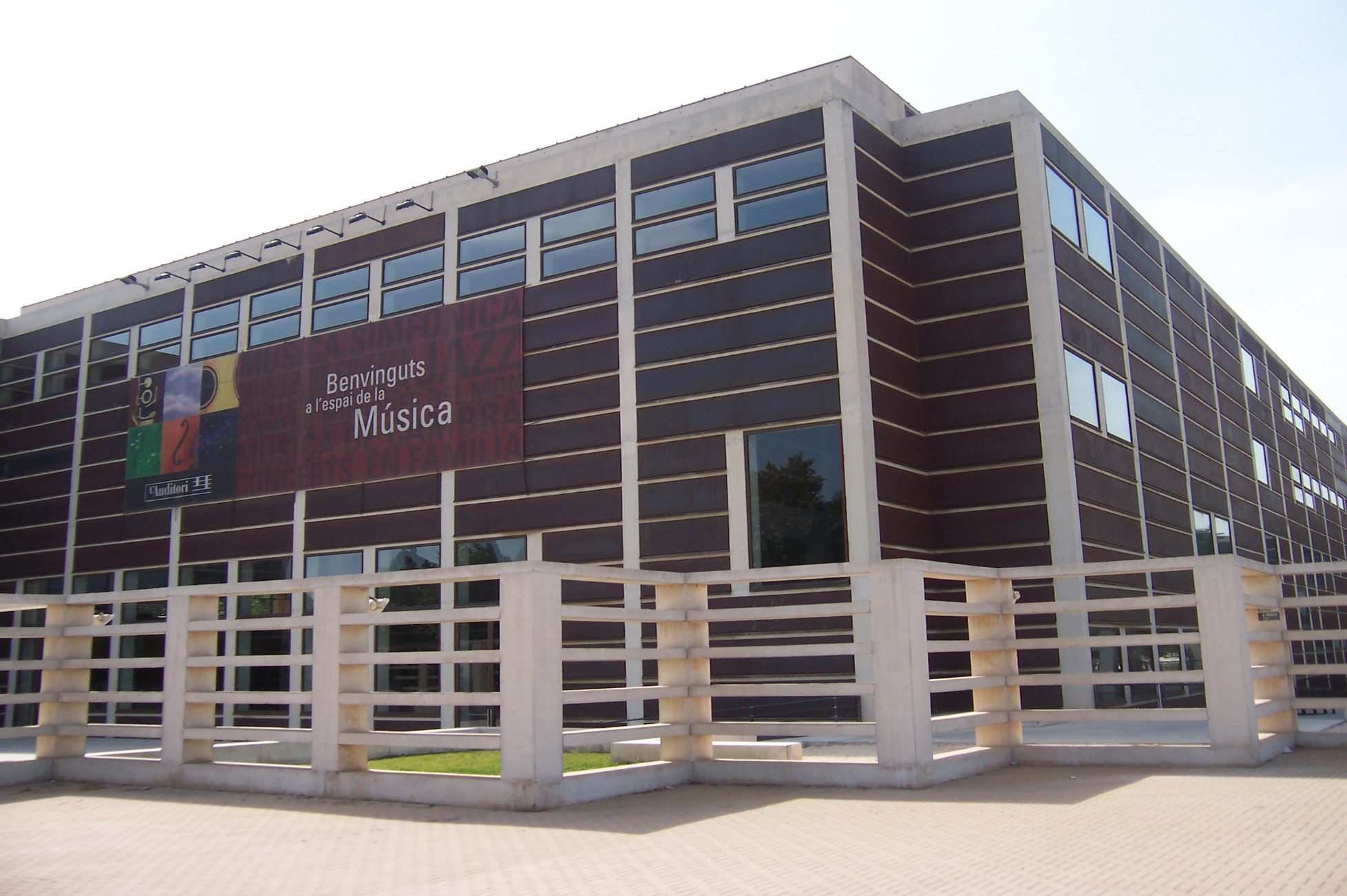 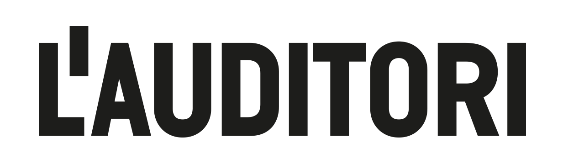 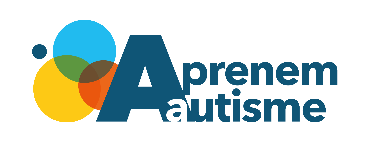 MONSTRES
1
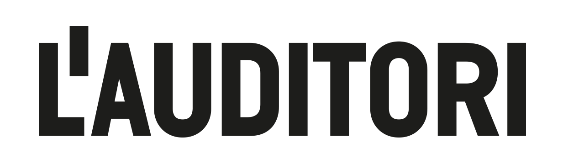 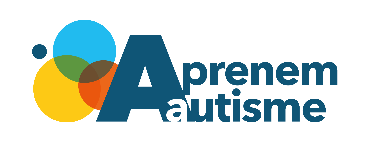 Informació general
En aquest dossier trobareu la informació referent al concert que heu vingut a veure.
El material que conté la guia està creat com a anticipació per facilitar el seguiment del concert.
La sessió a la qual assistireu és familiar o escolar, tingueu en compte que a la sala hi haurà soroll ambient a causa de l’afluència de molts infants.
Hi ha moments en que el públic canta i aplaudeix al ritme de la cançó, en especial a la 15ª cançó “Wintin wintin”. 
Per conèixer l’Auditori per dins i ubicar-vos podeu consultar el dossier d’accés general.
2
Els símbols pictogràfics utilitzats són propietat del Govern d’Aragó i han sigut creats per Sergio Palao per ARASAAC (http://arasaac.org) que els distribueix sota llicència Creative Commons (BY-NC-SA). Autor: CRAB Fundació i Aprenem autisme.
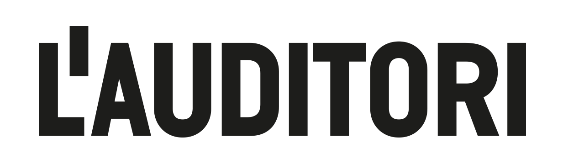 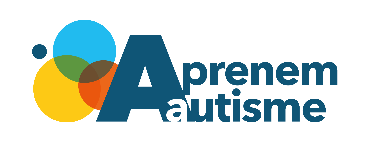 Mapa sala 2: Oriol Martorell
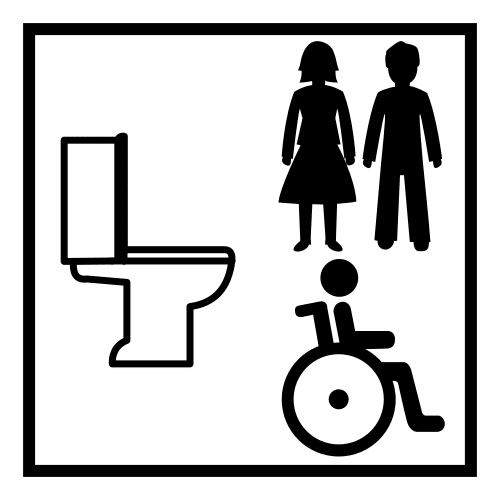 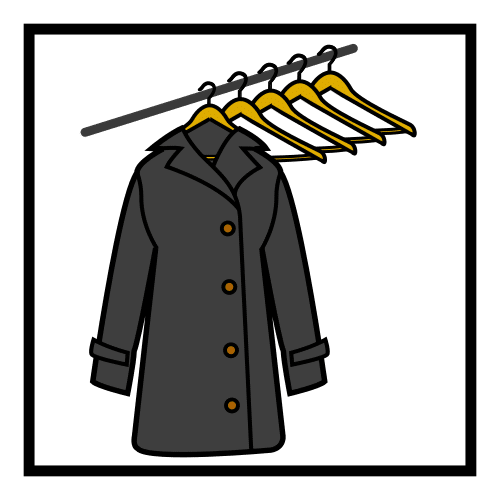 LAVABOS
GUARDA-ROBA
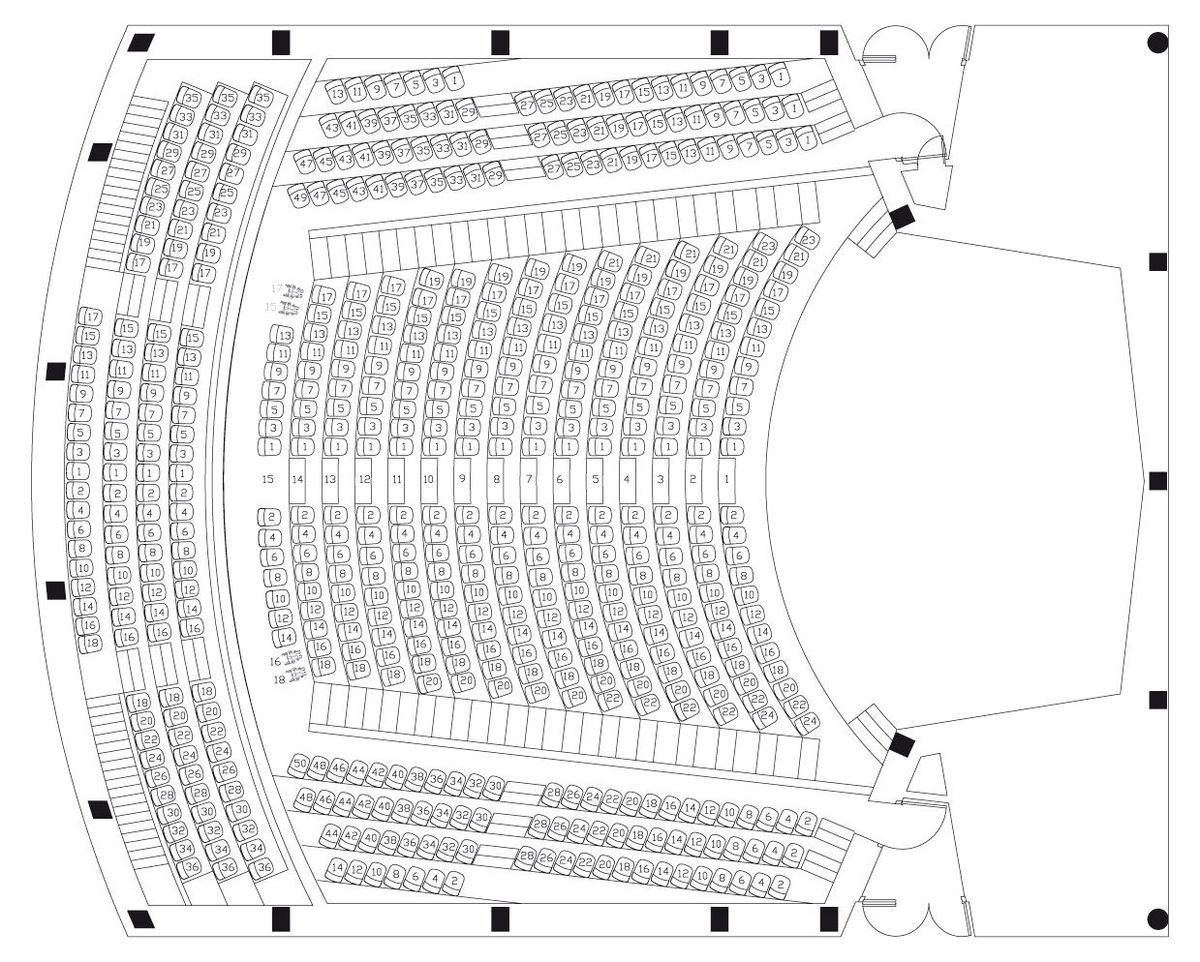 ACCÉS
ESCENARI
ACCÉS
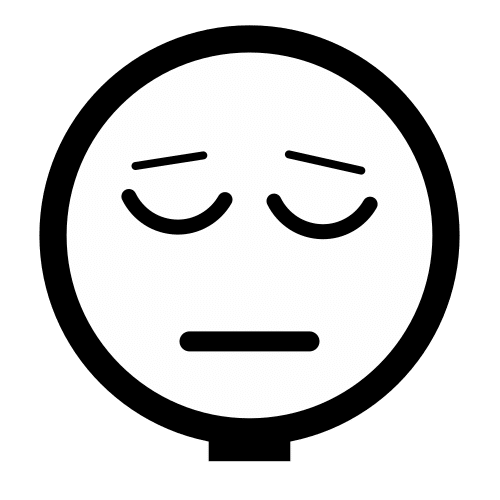 ÀREA RELAXADA
3
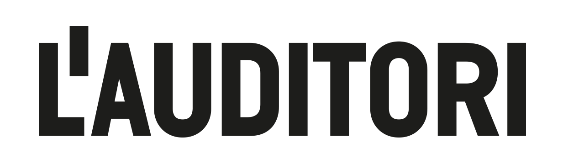 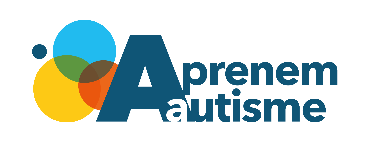 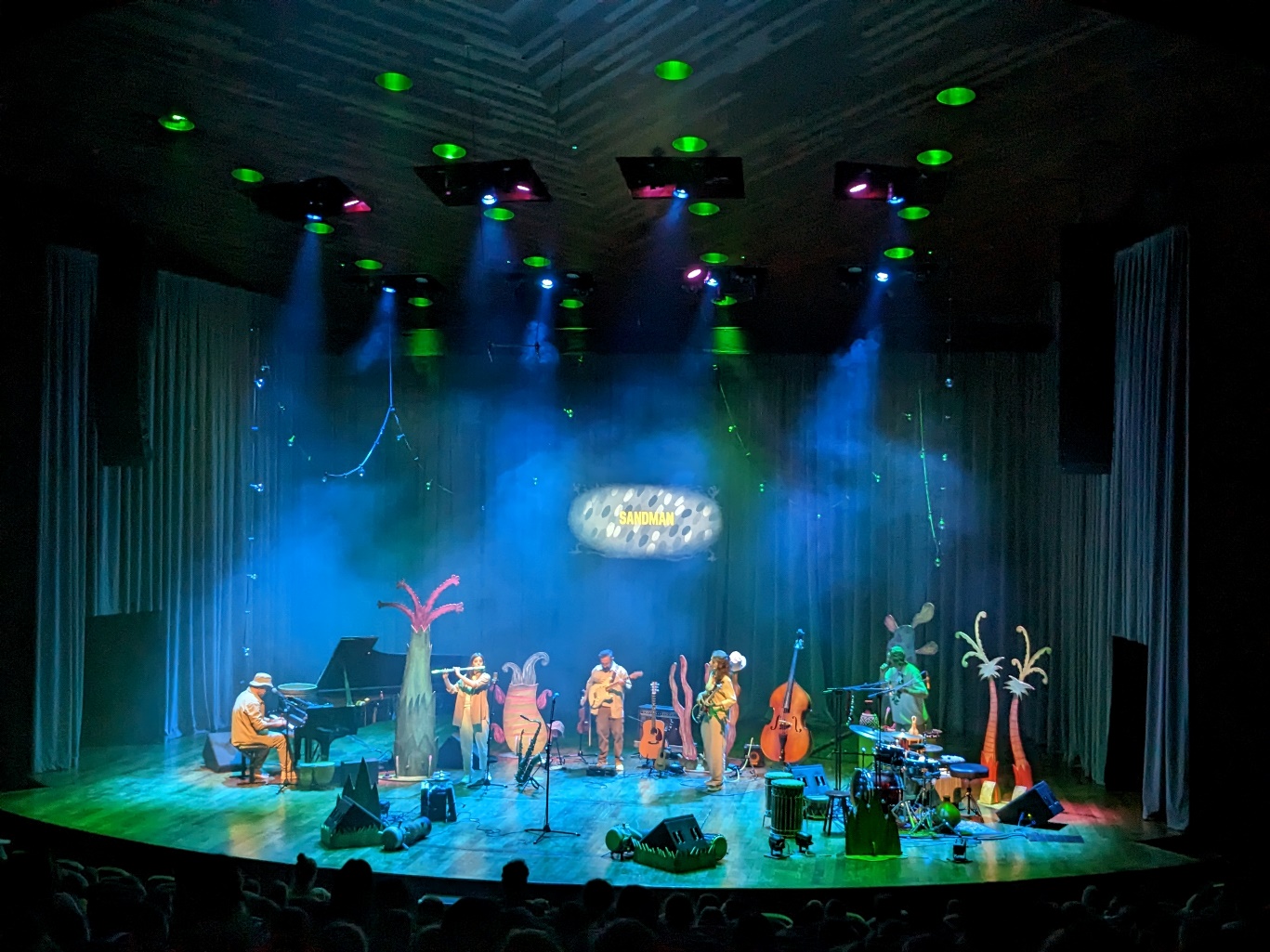 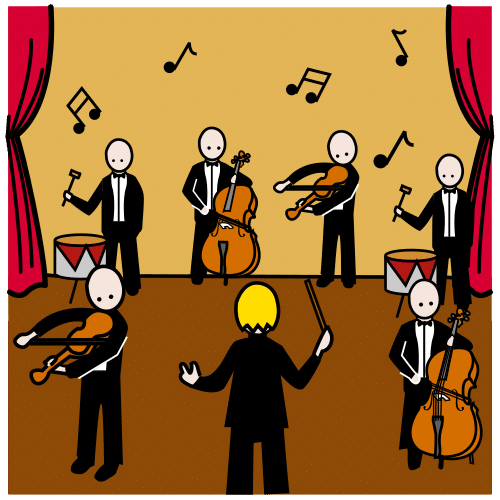 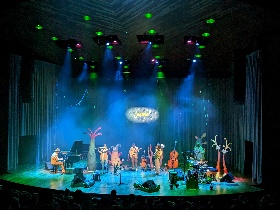 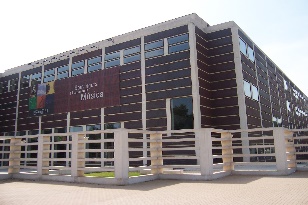 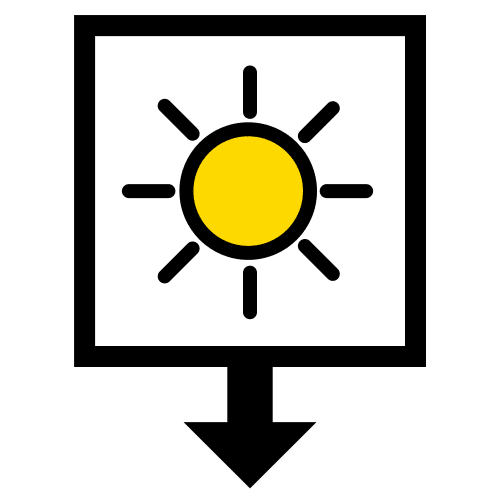 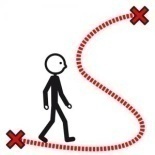 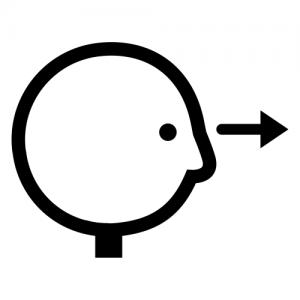 AVUI VAIG A L’AUDITORI A VEURE EL CONCERT MONSTRES.
4
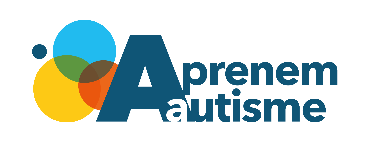 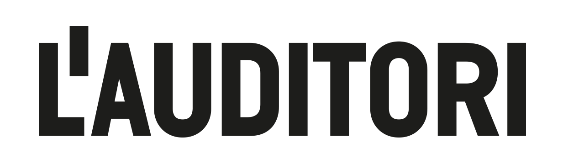 INFORMACIÓ DEL CONCERT
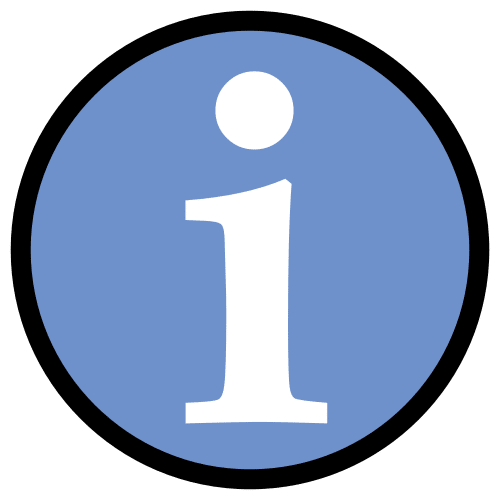 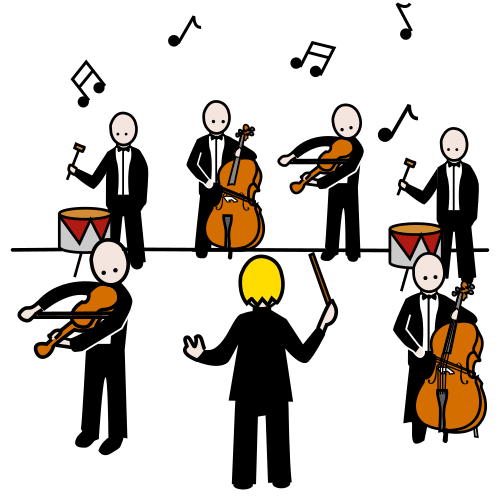 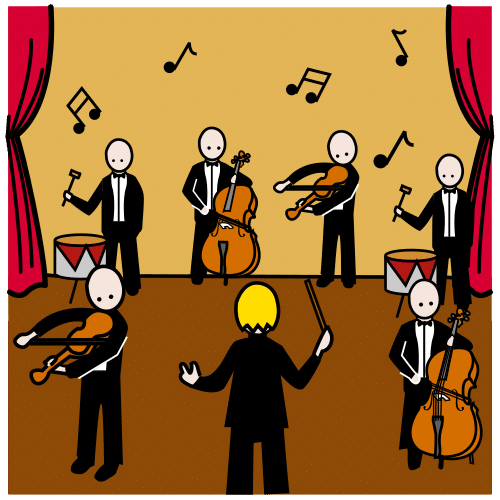 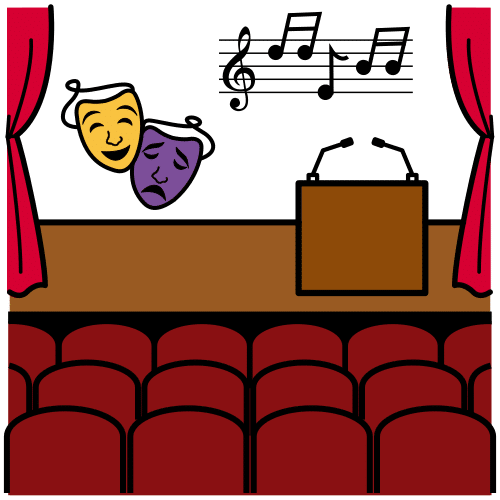 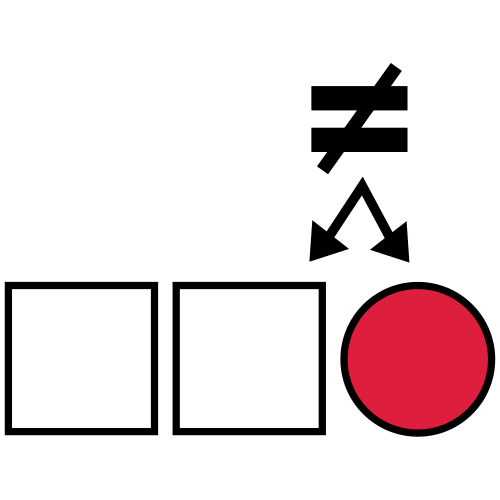 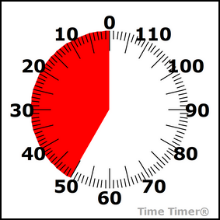 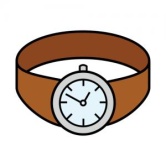 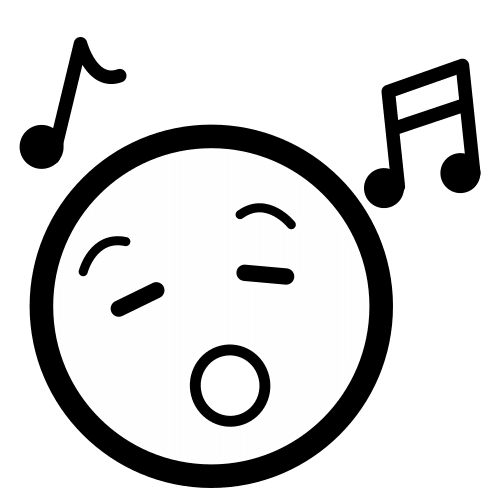 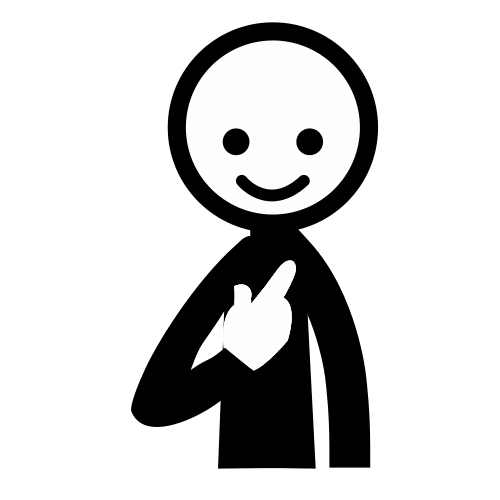 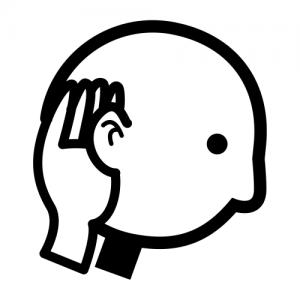 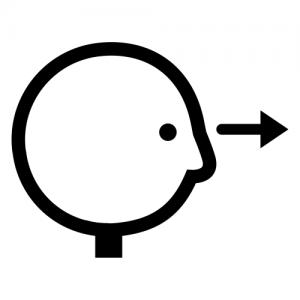 5
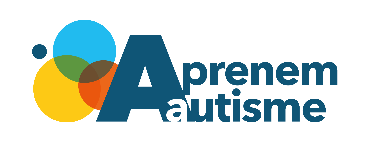 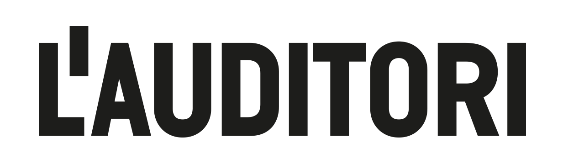 NORMES AUDITORI
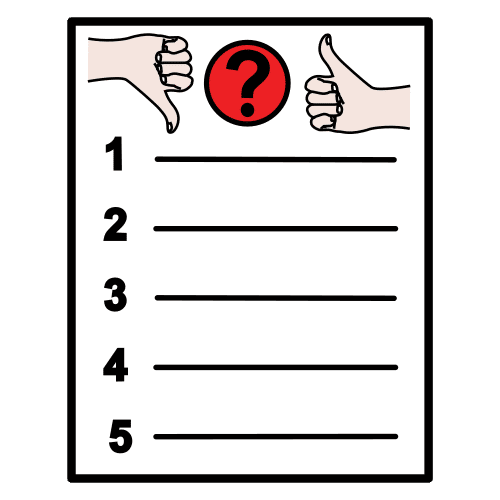 DINS DE L’AUDITORI VAIG CAMINANT.

ELS ULLS OBERTS PER VEURE TOT EL CONCERT.

LES ORELLES ATENTES PER ESCOLTAR BÉ.

LA BOCA PETITA  EN SILENCI O PARLO FLUIXET.
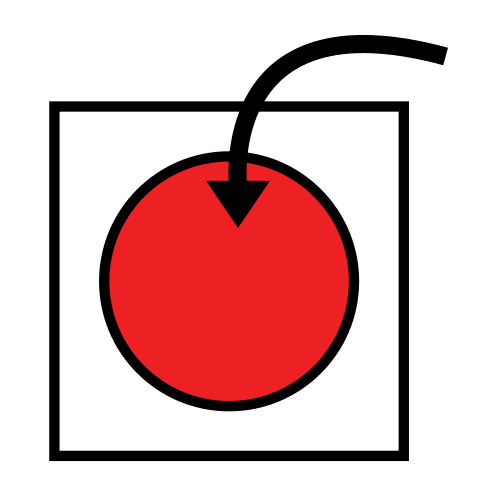 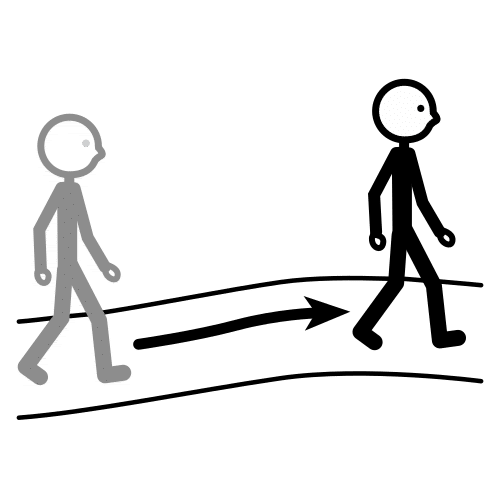 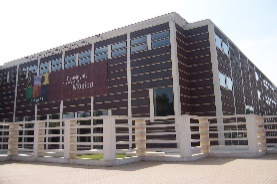 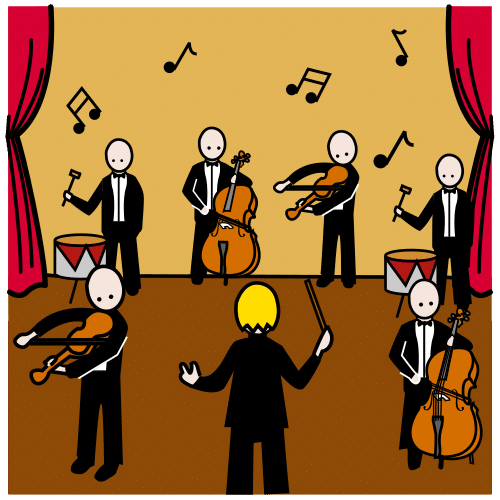 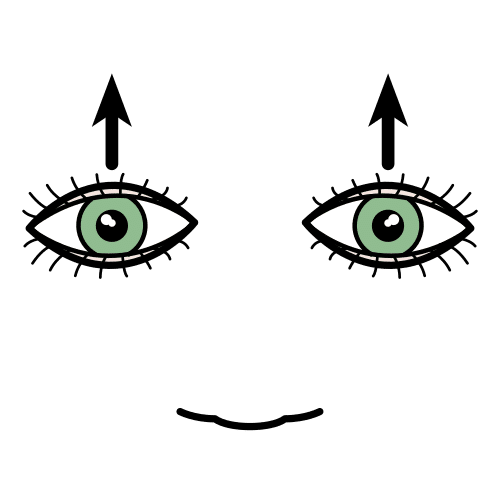 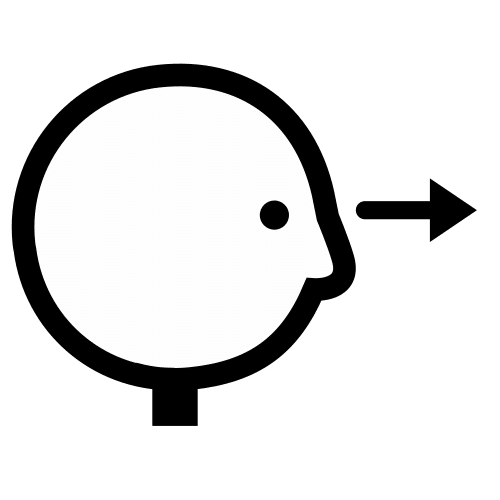 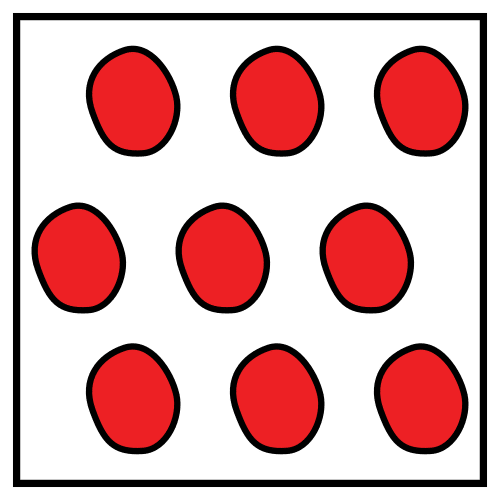 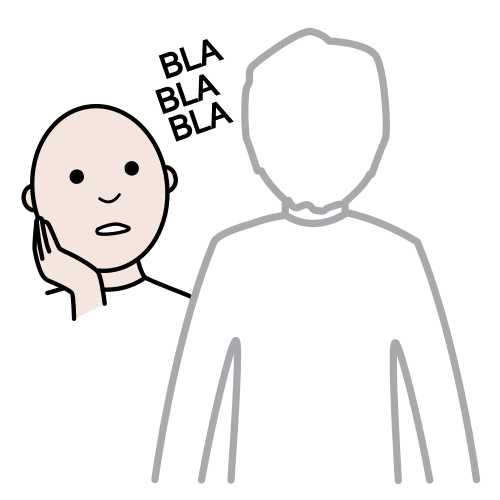 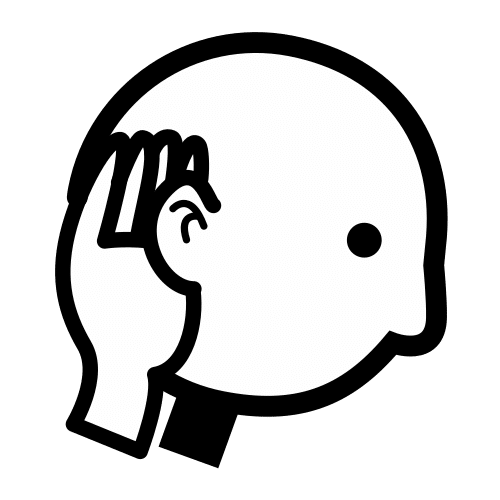 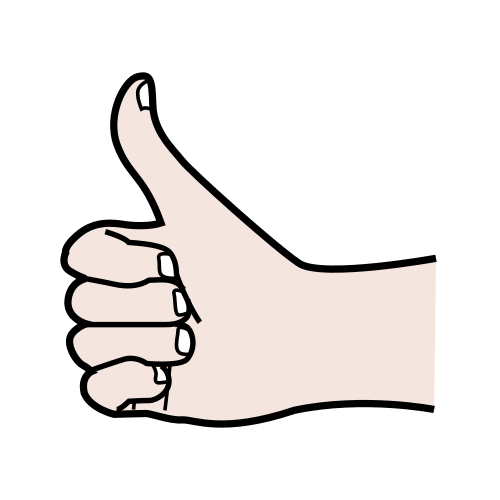 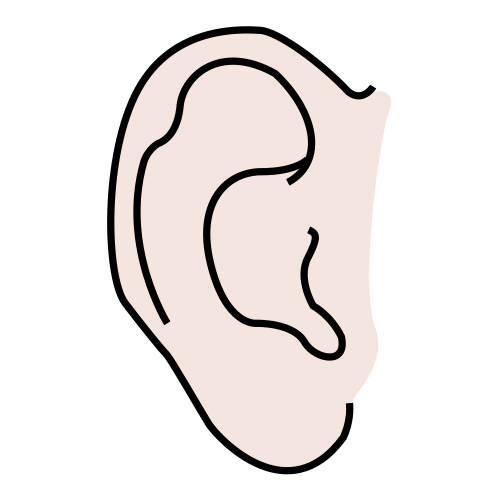 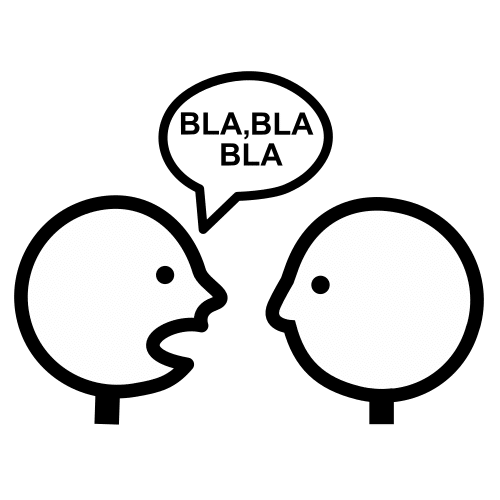 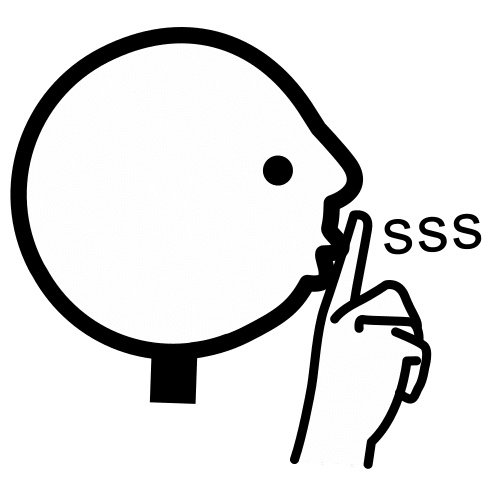 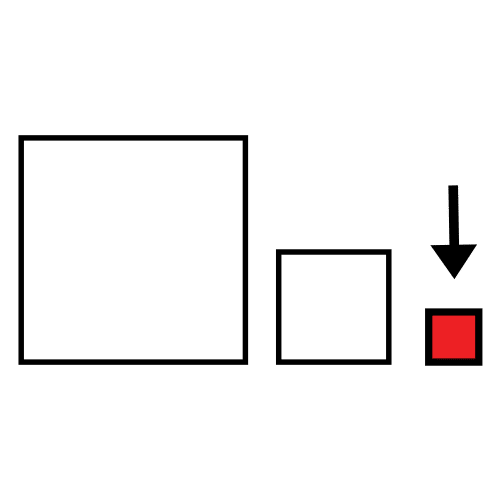 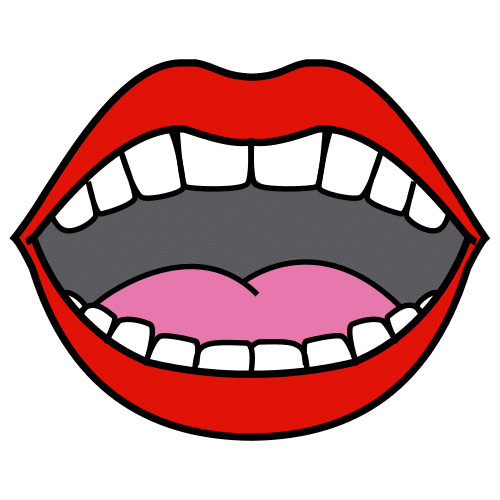 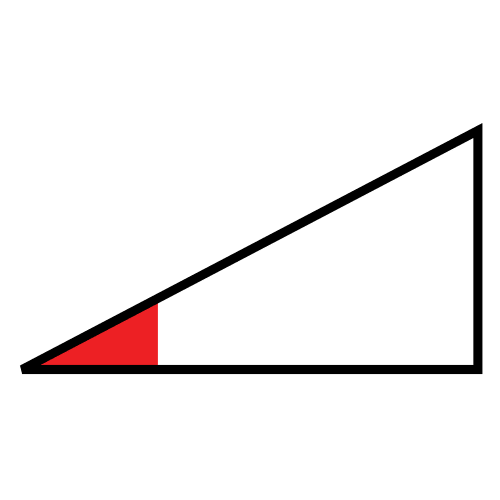 6
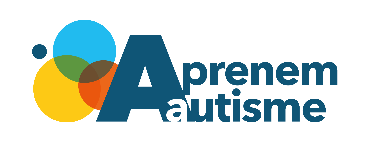 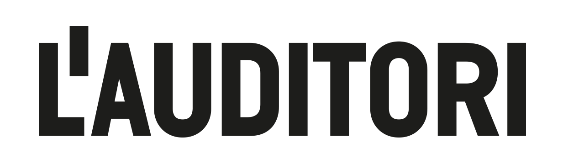 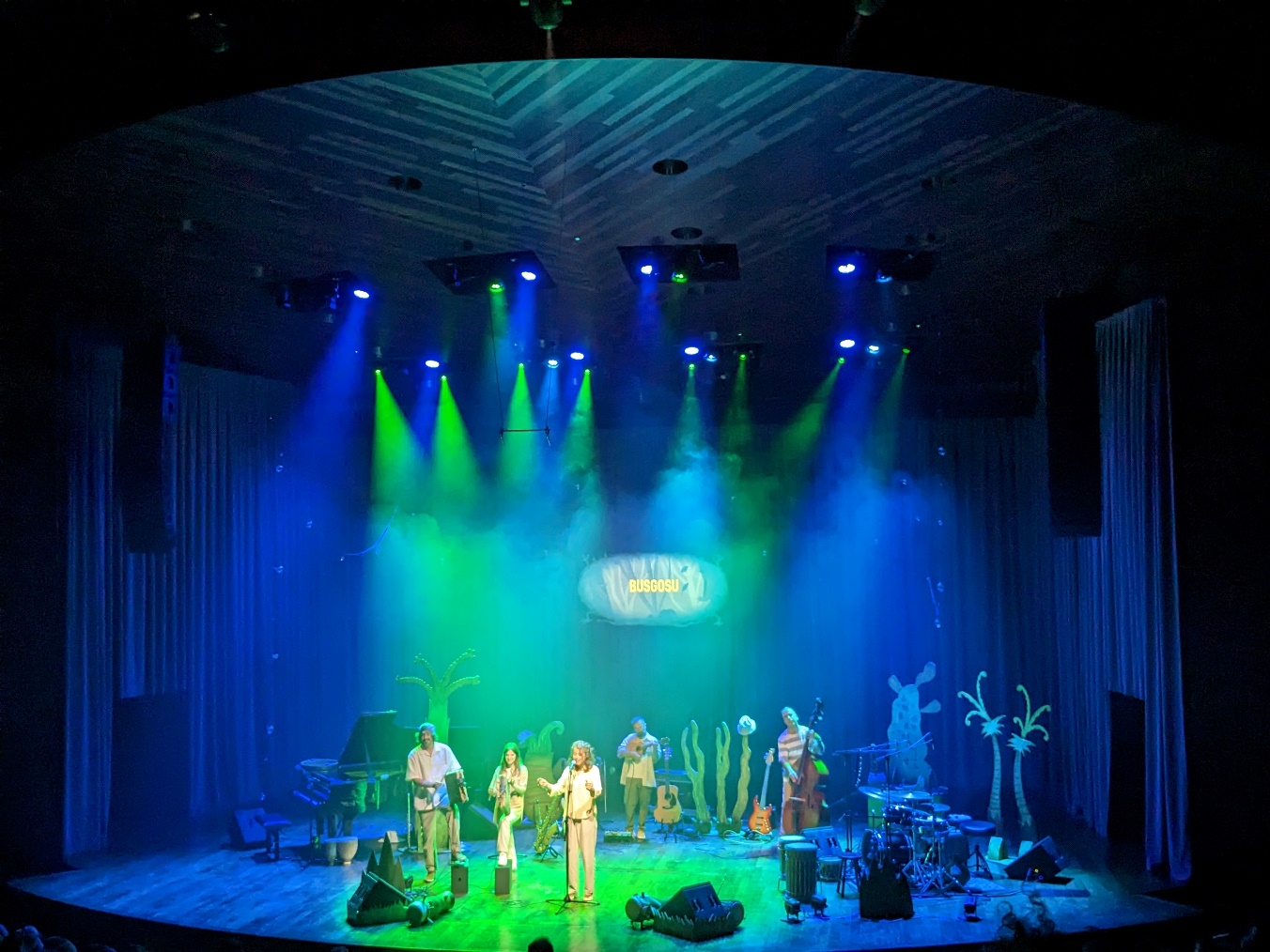 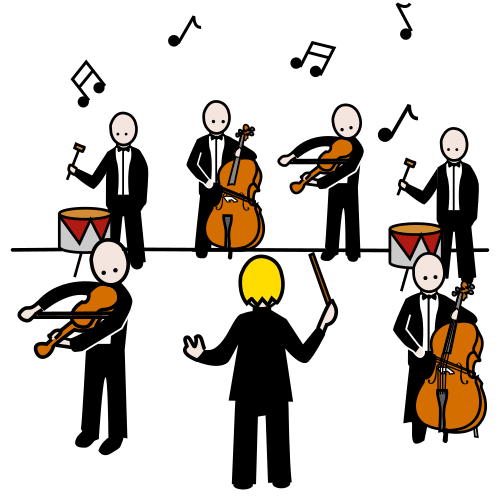 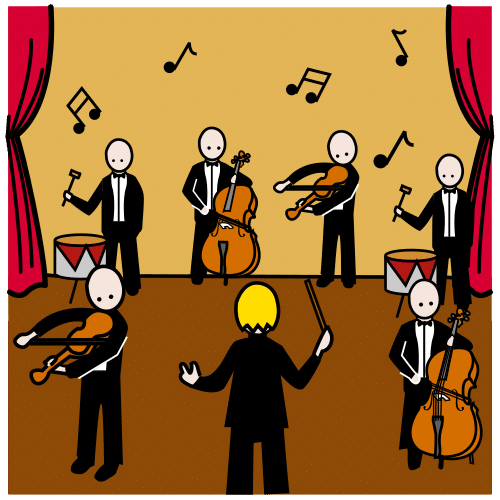 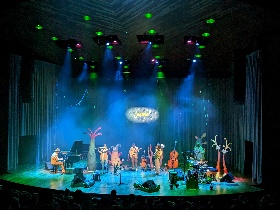 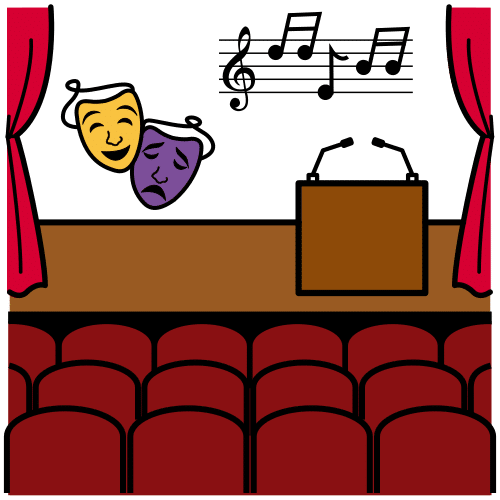 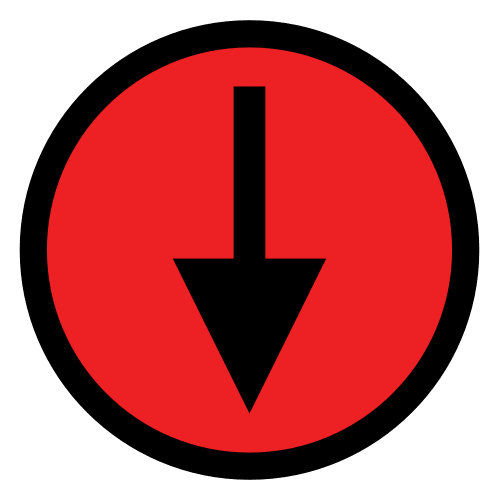 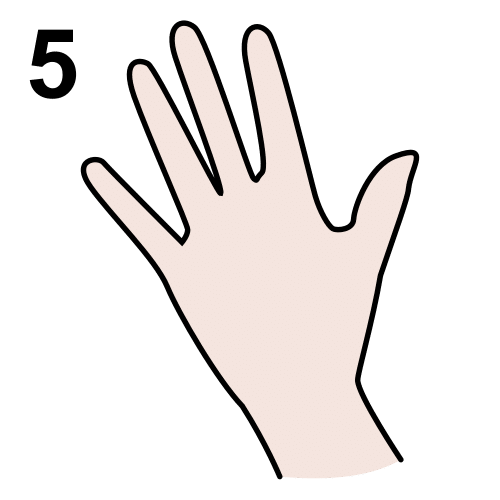 AL CONCERT DE MONSTRES HI HA 5 MÚSICS A L’ESCENARI.
7
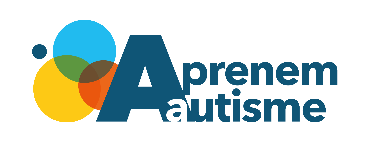 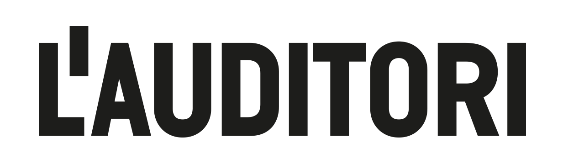 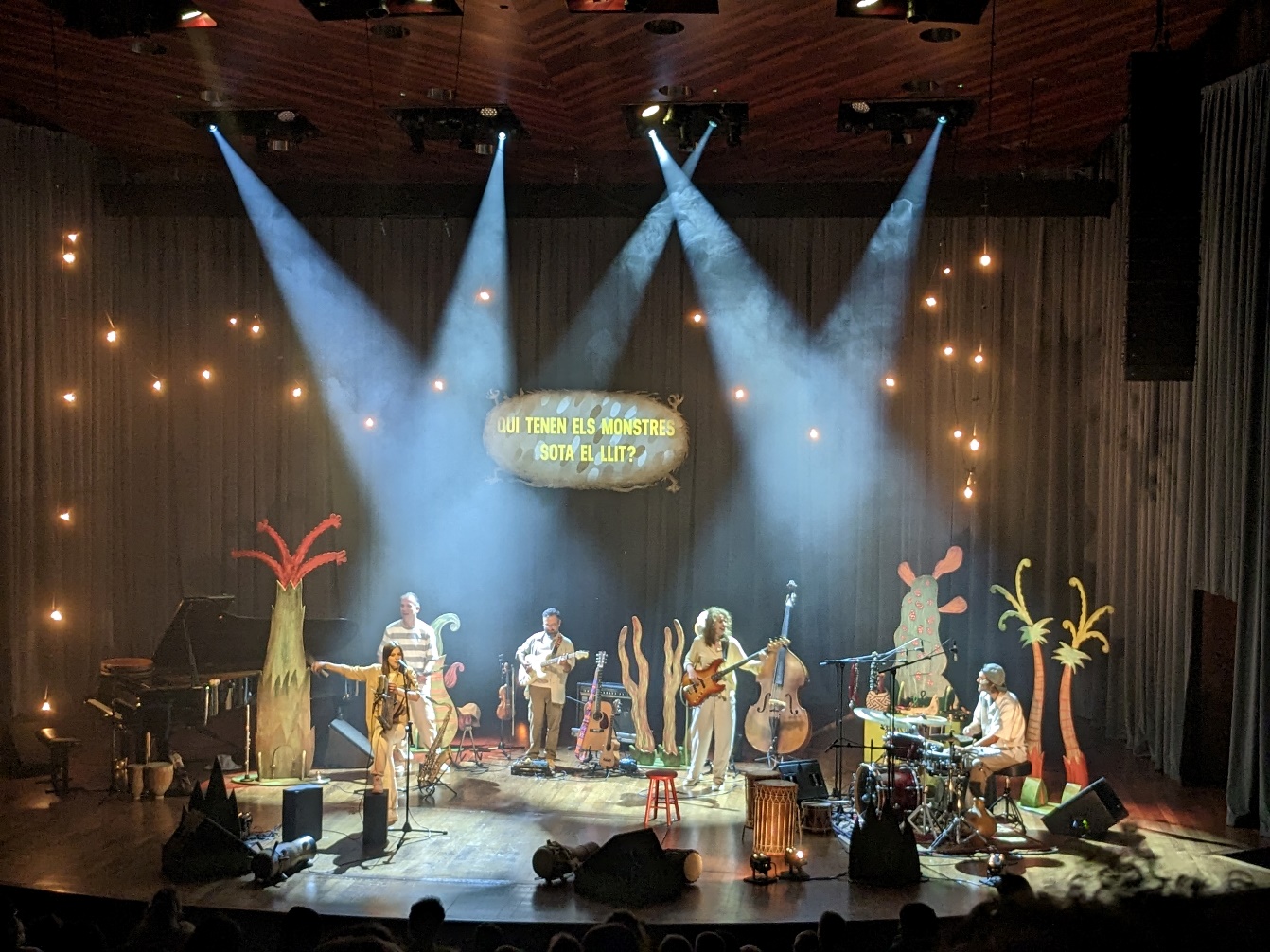 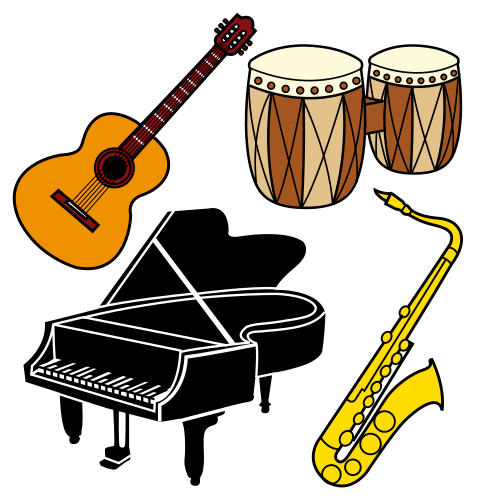 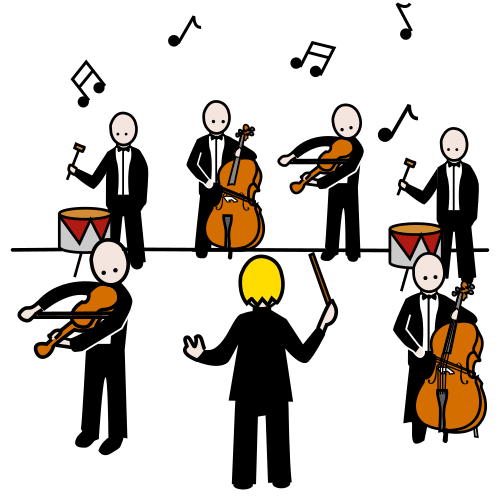 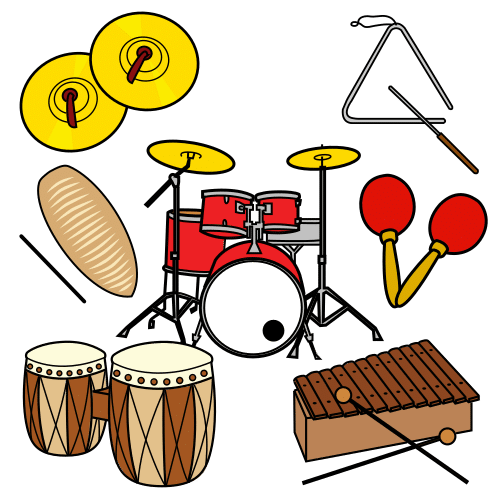 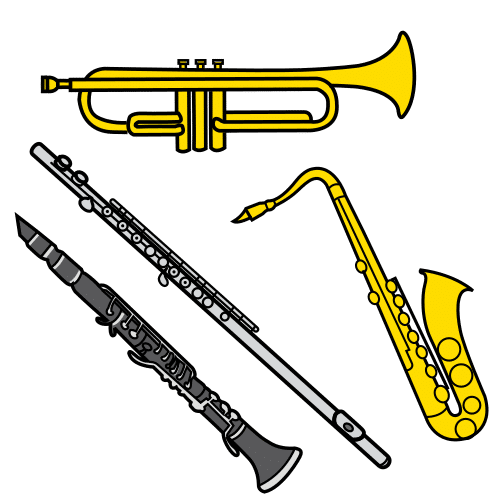 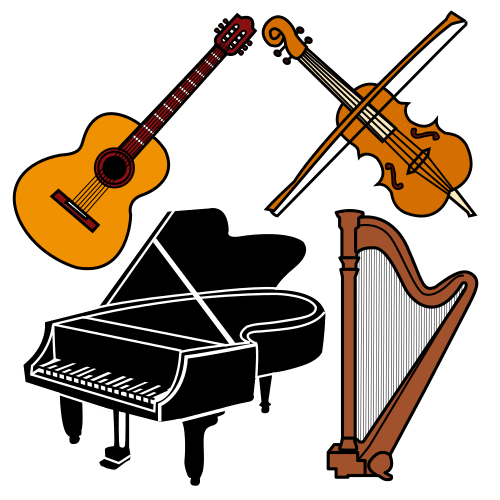 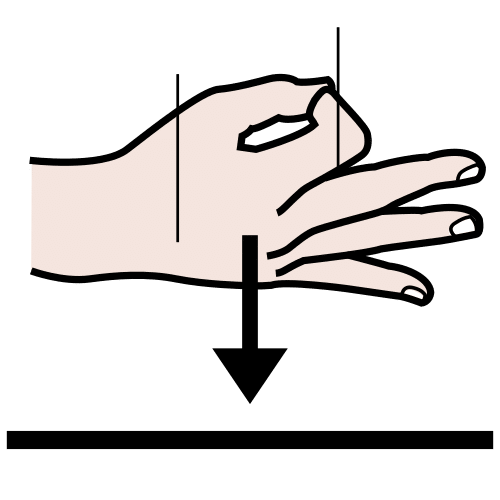 ELS INSTRUMENTS DEL CONCERT SÓN DE VENT, DE CORDA I DE PERCUSSIÓ
8
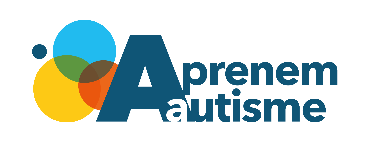 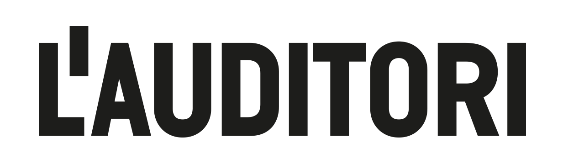 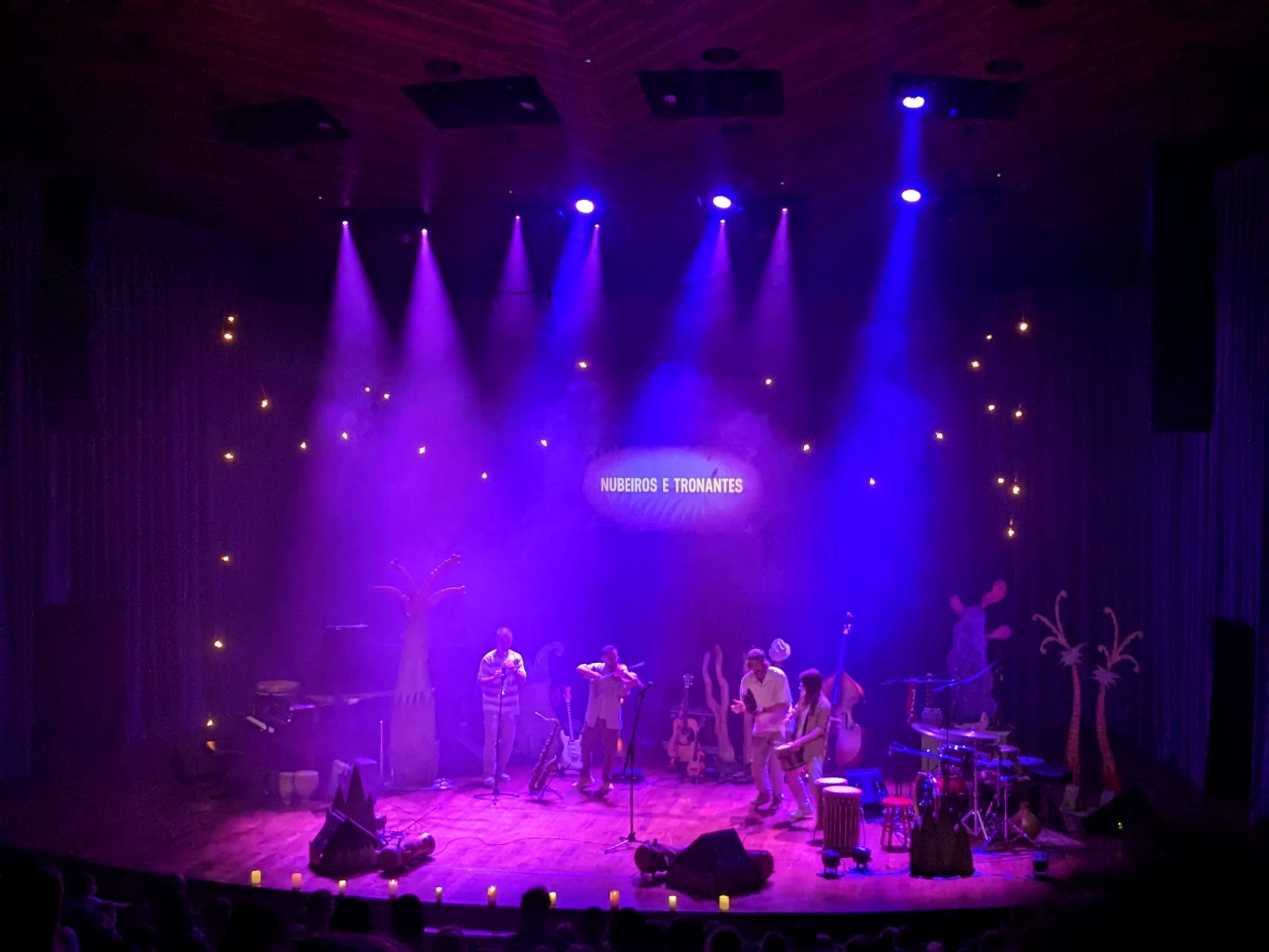 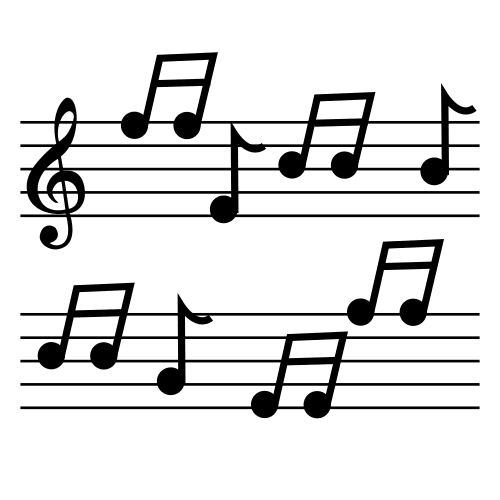 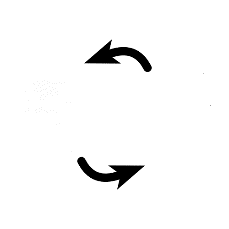 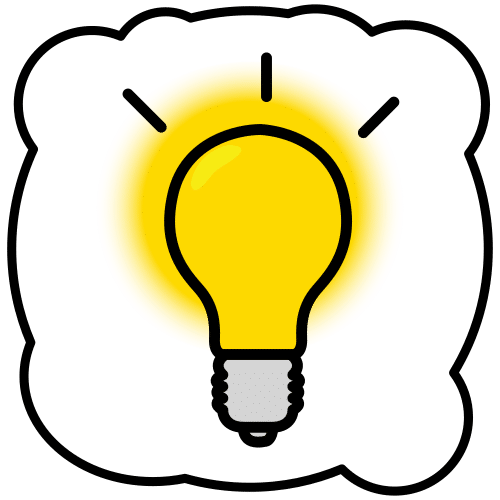 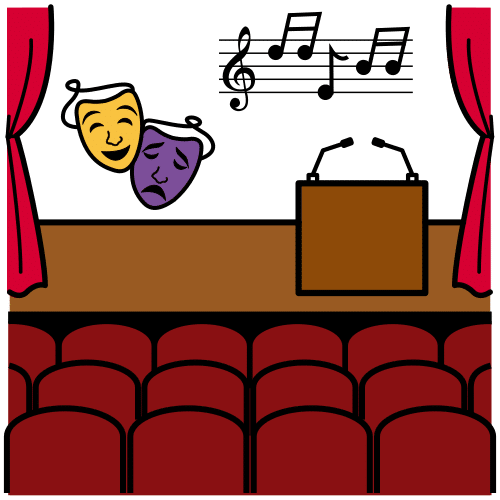 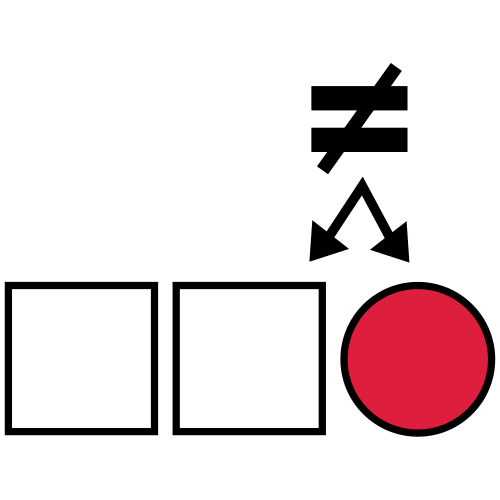 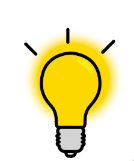 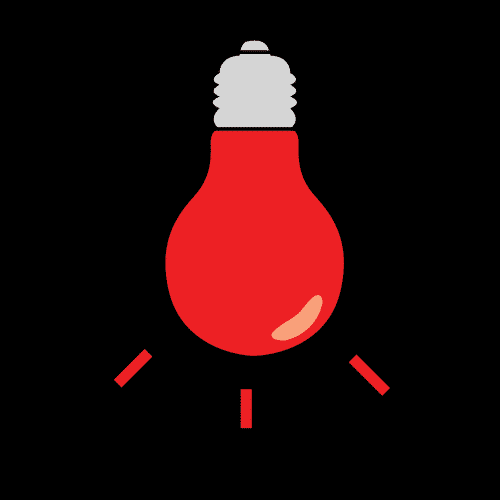 LES LLUMS DE L’ESCENARI VAN CANVIANT AMB LES DIFERENTS CANÇONS.
9
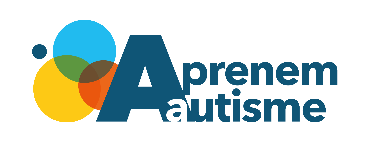 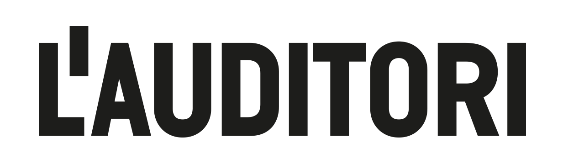 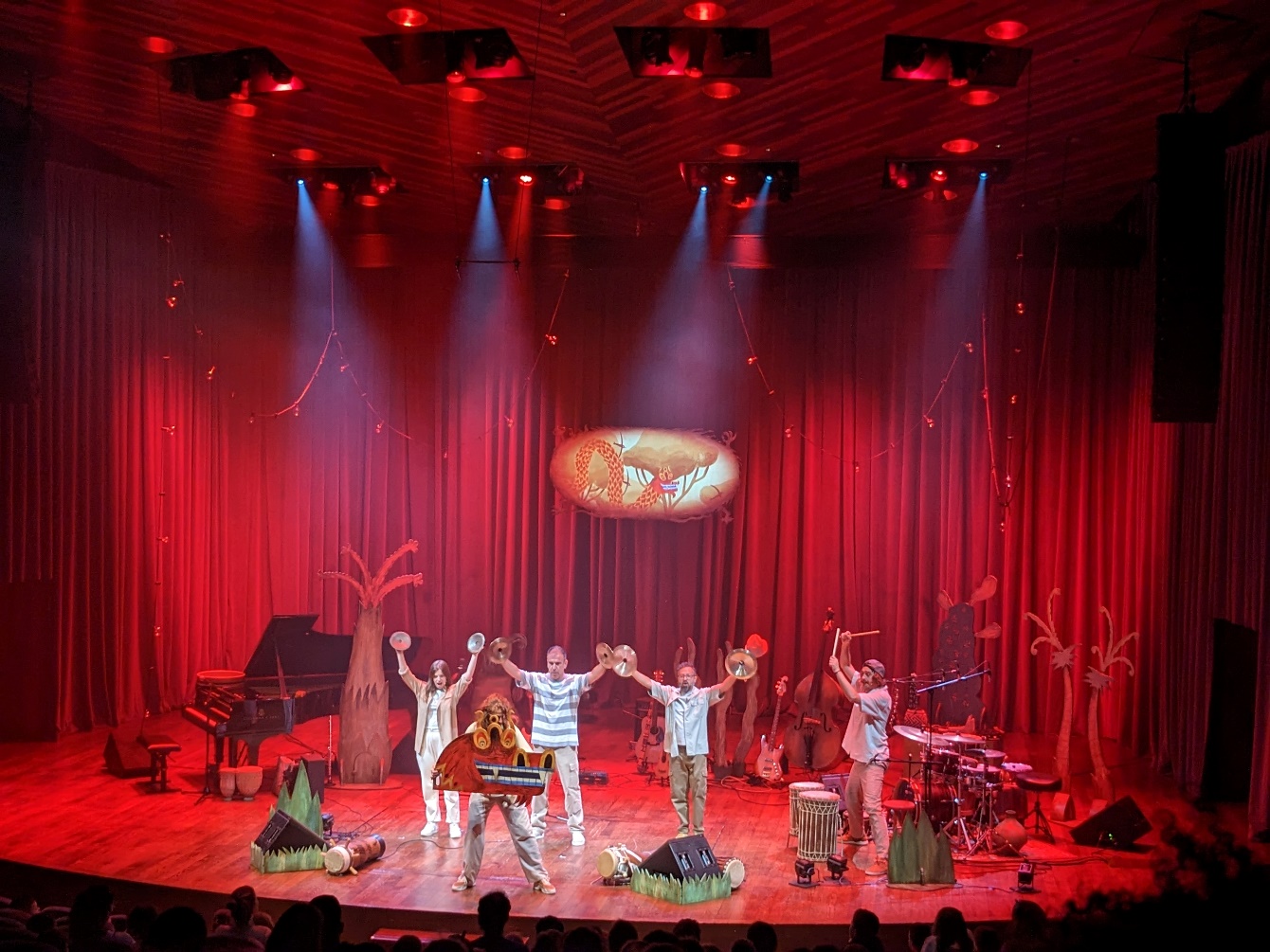 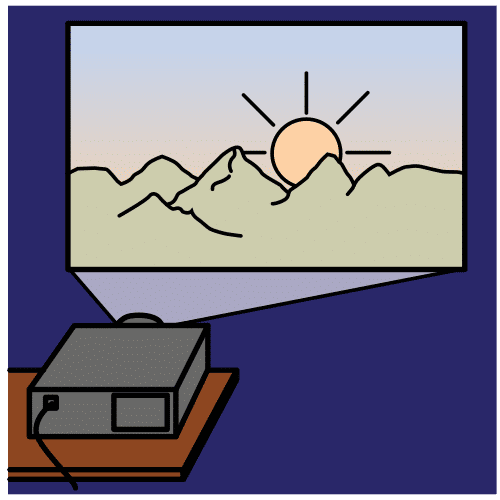 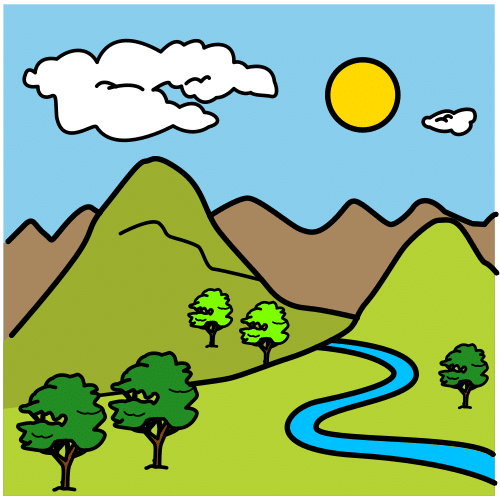 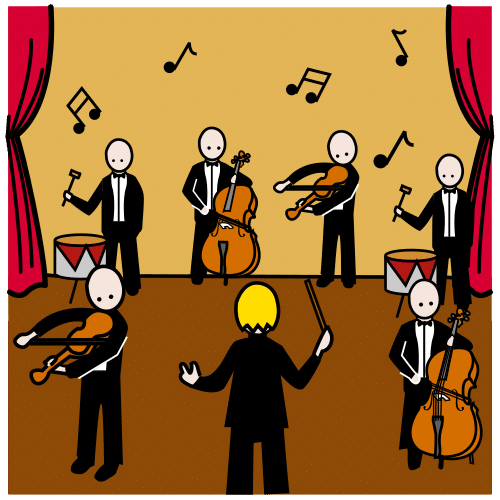 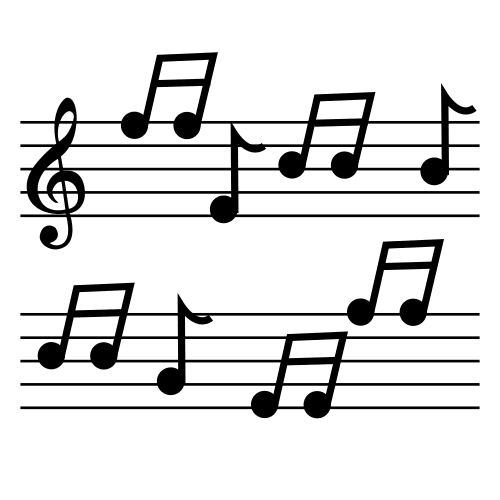 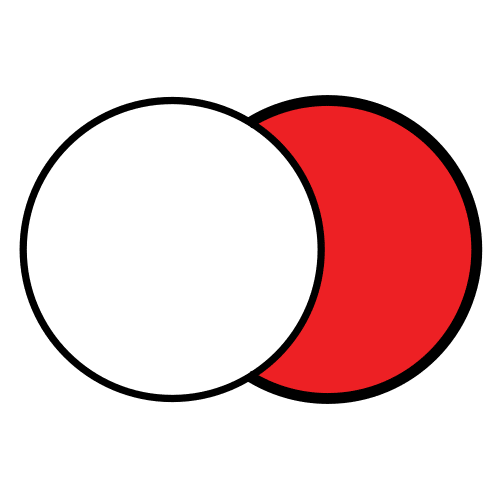 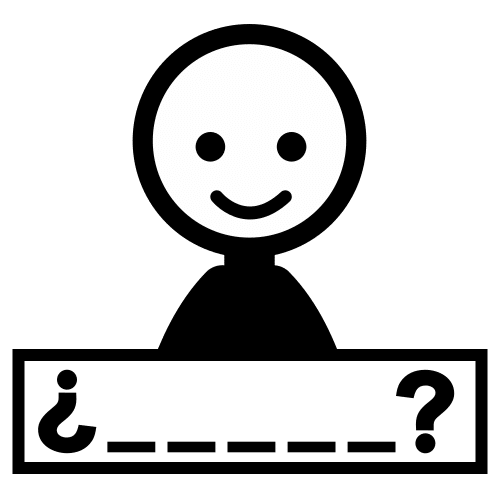 DARRERA DELS MÚSICS ES PROJECTEN ELS NOMS I IMATGES DE LES CANÇONS.
10
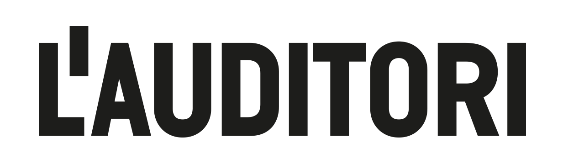 AQUESTA GUIA HA ESTAT CREADA  PER
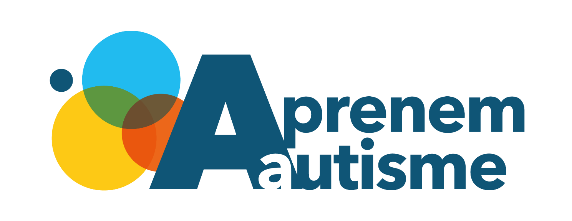 Els símbols pictogràfics utilitzats són propietat del Govern d’Aragó i han sigut creats per Sergio Palao per ARASAAC (http://arasaac.org) que els distribueix sota llicència Creative Commons (BY-NC-SA). Autor: CRAB Fundació i Aprenem autisme.
11